VAKA SUNUMU
Arş. Gör. Dr. Aydan Güzel
KTÜ TIP FAKÜLTESİ AİLE HEKİMLİĞİ ABD.
10.03.2020
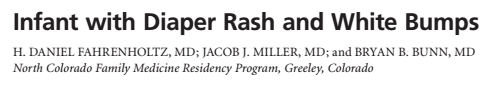 ANAMNEZ
14 aylık erkek çocuk
Bez döküntüsü nedeniyle getirildi
3 hafta önce acil servise; 
         perianal bölgede multipl eritematöz kırmızı plaklar
ANAMNEZ
Döküntü;
     Tezgah üstü kremler veya nistatinle tek başına iyileşme –

 oral sefalexin(Keflex)+flukonazole(Diflucan)+topikal nistatin   hızlı cevap!!!
ANAMNEZ
Hastada sonradan;
          40.5⁰C ateşle beraber 
          diaper bölgesinde şişlik ve kabarcıklar


Annesinin dudağında yakın zamanda kabuklu lezyonlar mevcutmuş birkaç gün içinde çözülmüş.
FİZİK MUAYENE
Kasık, perine ve skrotal bölgede 0.3 × 0.3 cm boyutunda çoklu rüptüre akıntılı ve  yer yer sağlam veziküller
Gluteal yarık ve kıvrımlar arası alanlarda ülsere cilt
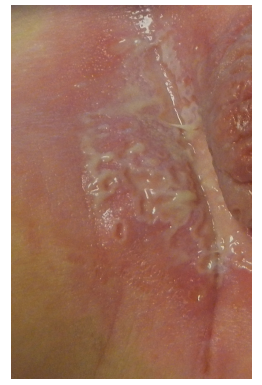 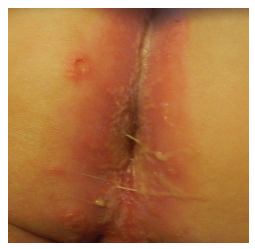 Labaratuar testleri;
      artmış CRP(2.08 mg/L (19.81nmol/L))
      beyaz küre>>>>23.000 mm³

   Veziküllerden bakteriyel ve viral testler için örnekler alındı.
Hastanın öyküsü ve fizik muayene bulgularına göre, aşağıdaki hangi tedavi seçeneği en uygunudur?

a)Asiklovir(Zovirax)
b)Flukonazol
c)Mupirosin(Bactroban)
d)Vankomisin
e) Çinko oksit krem
Hastanın öyküsü ve fizik muayene bulgularına göre, aşağıdaki hangi tedavi seçeneği en uygunudur?

a)Asiklovir(Zovirax)
b)Flukonazol
c)Mupirosin(Bactroban)
d)Vankomisin
e) Çinko oksit krem
HERPES SİMPLEX
Bu infant HSV için karakteristik olan:
   
     Eritematöz zemin üzerinde papül ve veziküller
     Göbekleşebilen rüptüre ve ülsere olan lezyonlar

En olası etiyoloji aşınmış perineden annesinin HSV-1 lerini alıp enfekte olmasıydı
HERPES SİMPLEX
Tanı; vezikülden alınan örneklerden PCR ile konuldu.
Direkt floresan antikor testi veya viral seroloji de tanı koymak için kullanılabilir.
HERPES SİMPLEX
Asiklovir veya valasiklovir (Valtrex); 
        
               hastalık süresini kısaltmak, 
               semptomları hafifletmek ve 
               yeni vezikül gelişimini önlemek
HERPES SİMPLEX
HSV cilt veya mukoza yoluyla geçer.
Önce epitelde çoğalır 
Sinir kökleriyle dorsal kök gangliyonlarına taşınır.
Burada bekler.
   

Reaktivasyon mukokutanöz lezyonları başlatabilir; ancak lezyonsuz subklinik viral dökülme de olabilir.
HERPES SİMPLEX
Bulaş; çoğunlukla enfekte olmuş bireyin salgıları veya mukozal yüzeyleri ile temasla lezyonların varlığına bakılmaksızın gerçekleşir.

Bulaşların % 70'i asemptomatik viral dökülme yoluyla hastalığının farkında olmayan bir kişi tarafından olur.
HERPES SİMPLEX
İnfantlar, bebek bezi değişiklikleri ve banyo sırasında enfekte olmuş bir bakıcıdan viral bulaşa maruz kalabilir.

    Cinsel bulaşma beş yaşından küçük çocuklarda daha az olasıdır.



Çocuklarda tüm genital herpes vakalarında, cinsel istismar düşün!!!!!
HERPES SİMPLEX
HSV-1 enfeksiyonu normalde çocuklukta ve ergenlikte, genellikle oral mukozada ortaya çıkar.
HSV-2 enfeksiyonu genellikle genç yaşlarda ortaya çıkar ve genital herpes'e neden olur, ancak nüfus yaşlandıkça prevalans artar
HERPES SİMPLEX
Her iki HSV alt tipi de ağızda ve cinsel organlarda lezyonlar üretebilir.
Yeni HSV-1 enfeksiyonları orolabial alanları enfekte ettiği gibi genital alanları da enfekte edebilir.

Dünya çapında, HSV alt tipleri;
     prevalans, 
     nüfus, 
     cinsel uygulamalar ve 
     coğrafyaya                  göre çeşitlilik gösterir.
CANDIDIASIS
Flukonazol, kandidiyazı tedavi etmek için kullanılır; 
Kırmızı yaygın eritem ile mevcut plaklar, püstüller ve uydu lezyonlarıyla prezente olur.
Cilt kıvrımlarında beyaz kalıntılar söz konusu olabilir.
İMPETİGO
Mupirosin; impetigo gibi küçük yüzeyel cilt enfeksiyonları için uygun 
Impetigo lokalize eritem ve kabuklanma, bal renkli lezyonlarla birlikte görülür.
Vankomisin, metisiline dirençli Staphylococcus aureus cilt enfeksiyonlarını tedavi etmek için kullanılır.
Eritematöz gergin ciltte, papül ve püstül olarak kendini gösterir.
Bu küçük lezyonlar insizyon ve drenaj gerektiren merkezi nekroz ile apseye ilerleyebilir.
Çinko oksit kremi, eritematöz, pürüzsüz ve parlak perineal cilt ile prezente olabilen irritan dermatiti tedavi etmek için kullanılır.
 Daha ileri vakalarda seyrek bebek bezi değiştirme gibi durumlarda erozyonlar ve ülserasyonlar meydana gelebilir
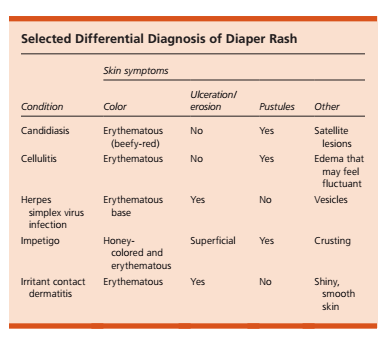 TEŞEKKÜRLER…